Congreso de pacientes de fiebre mediterránea familiar y síndromes auto inflamatorios de España
Presentación AELMHU
Luís Cruz 
Presidente
26 de Febrero 2016
Enfermedades Raras y Ultra raras
Enfermedades raras, minoritarias o de baja prevalencia
conjunto heterogéneo de enfermedades 
potencialmente mortales o debilitantes de forma crónica
afectan a un máximo de 5 de cada 10.000 personas en Europa.
< 1 de cada 50.000 personas: enfermedad ultra rara
Enfermedades Raras y Ultra raras
Enfermedades raras, minoritarias o de baja prevalencia
Existen entre 7.000 y 8.000 enfermedades raras diferentes 
afectan a un 6%-8% de la población mundial 
Sólo se tiene conocimiento médico y científico del 30% de estas enfermedades
Enfermedades Raras y Ultra raras
Enfermedades raras, minoritarias o de baja prevalencia
El origen es genético en el 80% de los casos
Afectan mayoritariamente a niños 
El 35% de las muertes de niños menores de 1 año se deben a enfermedades raras
Cada año mueren 5.000 niños en el mundo debido estas enfermedades
AELMHU
Cooperación de empresas farmacéuticas expertas en enfermedades raras o poco frecuentes (EERR):
Relativamente pequeñas en cuanto a infraestructura
La mayoría son empresas biotecnológicas (el impacto macroeconómico de la biotecnología en 2010 ascendió al 1,2% del PIB nacional).
AELMHU
Comprometidas en invertir, descubrir y desarrollar tratamientos innovadores:
Inversión en I+D de hasta el 25% del beneficio neto
Compañías que proporcionan ocupación de alto valor y cualificación
Comprometidas con el fin de contribuir activamente a cambiar el curso de las enfermedades raras y ultra raras
¿Porqué AELMHU?
Necesidad social de hacer visibles

características especiales de las Enfermedades Raras 
beneficios de los Medicamentos Huérfanos y Ultra-huérfanos
AELMHU a ser un interlocutor válido para:
Administración sanitaria
Representantes políticos
Comunidades médicas y científicas
Asociaciones de pacientes
Sociedad en general
Objetivos AELMHU
Acceso rápido y equitativo al diagnóstico y al tratamiento para personas con EERR:
Evitando demoras innecesarias en los procedimientos administrativos
Garantizando un acceso equitativo a los tratamientos
Concienciando a las Autoridades Sanitarias sobre la necesidad de un presupuesto específico para el tratamiento de las enfermedades raras 
 Entorno transparente y estable que incentive la investigación de las compañías en enfermedades raras
Compañías Asociadas
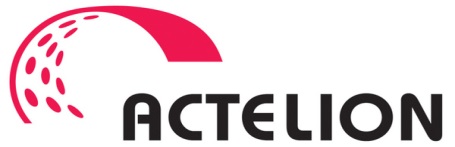 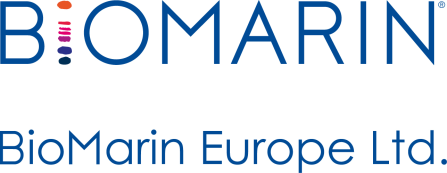 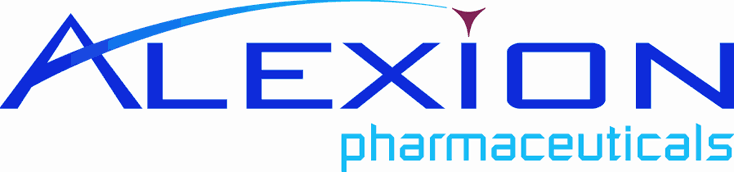 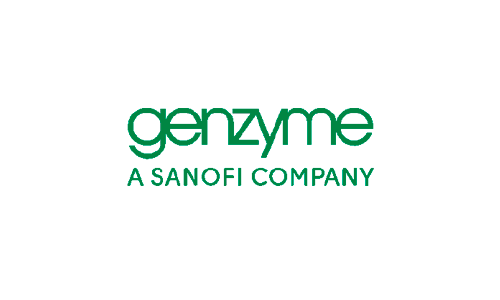 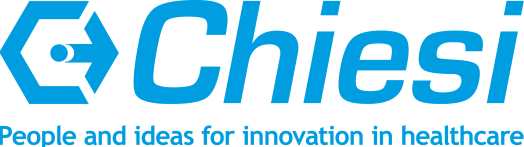 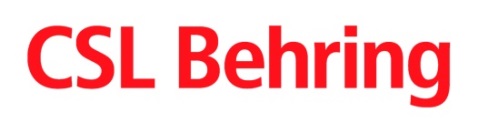 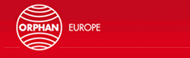 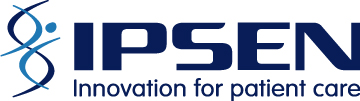 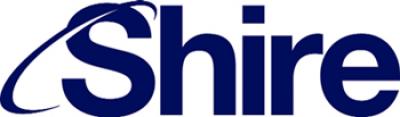 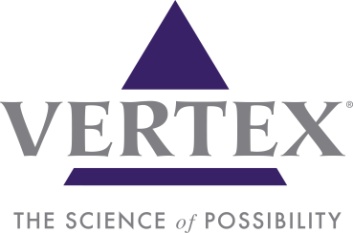 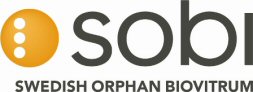 Desarrollo de los Medicamentos Huérfanos
El riesgo y el coste de desarrollo de un nuevo fármaco es muy alto, más aún en el ámbito de las enfermedades raras, ya que no hay conocimiento científico previo ni una muestra grande de pacientes para el desarrollo clínico.
Moléculas prometedoras
Tiempo:
10-12 años desde la síntesis de un fármaco potencial hasta su comercialización

Coste:
La mediana del coste pre-comercialización de un nuevo tratamiento es € 1.000 / 1.500 MM
Ensayos fase I
Ensayos fase II
Ensayos fase III
Solo 1 de cada 100.000 moléculas investigadas llega al mercado
Peculiaridades del desarrollo de los Medicamentos Huérfanos
Muy pocos laboratorios invierten en I+D de estos medicamentos. 
     Los que lo hacen, contribuyen al:
Desarrollo del fármaco
Mejor conocimiento de la propia enfermedad
Cohortes de pacientes muy pequeñas: 
La investigación debe  continuar después de la autorización 
Seguimiento continuado, controlado y documentado a la largo de la vida del producto: Registro de pacientes
El principio de coste/efectividad es muy difícil de alcanzar con los medicamentos huérfanos debido a la baja incidencia de las patologías
Limitado atractivo para la I+D de Medicamentos Huérfanos en España
Los diseños metodológicos convencionales deben adaptarse de manera fiable a la realidad de estas patologías sin comprometer la evidencia de eficacia y seguridad
Ninguna protección legal añadida para los medicamentos huérfanos
Ninguna prioridad en la decisión de financiación y precio
Reevaluaciones del fármaco por las Agencias de las CCAAs
Inequidad en el acceso*.


* Estrategia en EERR del SNS Junio 2009 (M huérfanos, coadyuvantes y productos sanitarios,  Objetivo 1: Garantizar la accesibilidad en tiempo y forma de los medicamentos huérfanos necesarios para el tratamiento de las enfermedades raras en todo el  territorio nacional)
Situación de los Medicamentos Huérfanos en España
El 40% de los medicamentos autorizados por la EMA  no se encuentran disponibles en España.
Problemática de las Enfermedades Raras
Retraso en el acceso y el diagnóstico (lo que lleva consecuentemente a falta de equidad)

Retrasos en los diagnósticos, hasta 5 años llegando a demoras de 10 años
Problemas graves de acceso a las pruebas diagnósticas y a los medicamentos:
40% de desplazamientos de pacientes con enfermedades raras en busca de un diagnóstico y/o tratamiento
Retraso en la decisión de financiación y precio
Existen numerosos comités que "re-evalúan" el fármaco de forma heterogénea forzando diferentes criterios de acceso según la Comunidad Autónoma
Falta de presupuesto específico para el tratamientos de las enfermedades raras en las comunidades autónomas
Racionalización del uso de los fármacos (Huérfanos* vs. Prevalentes**)
Datos SIGRE
*Medicamentos huérfanos y ultra huérfanos
**Medicamentos prevalentes
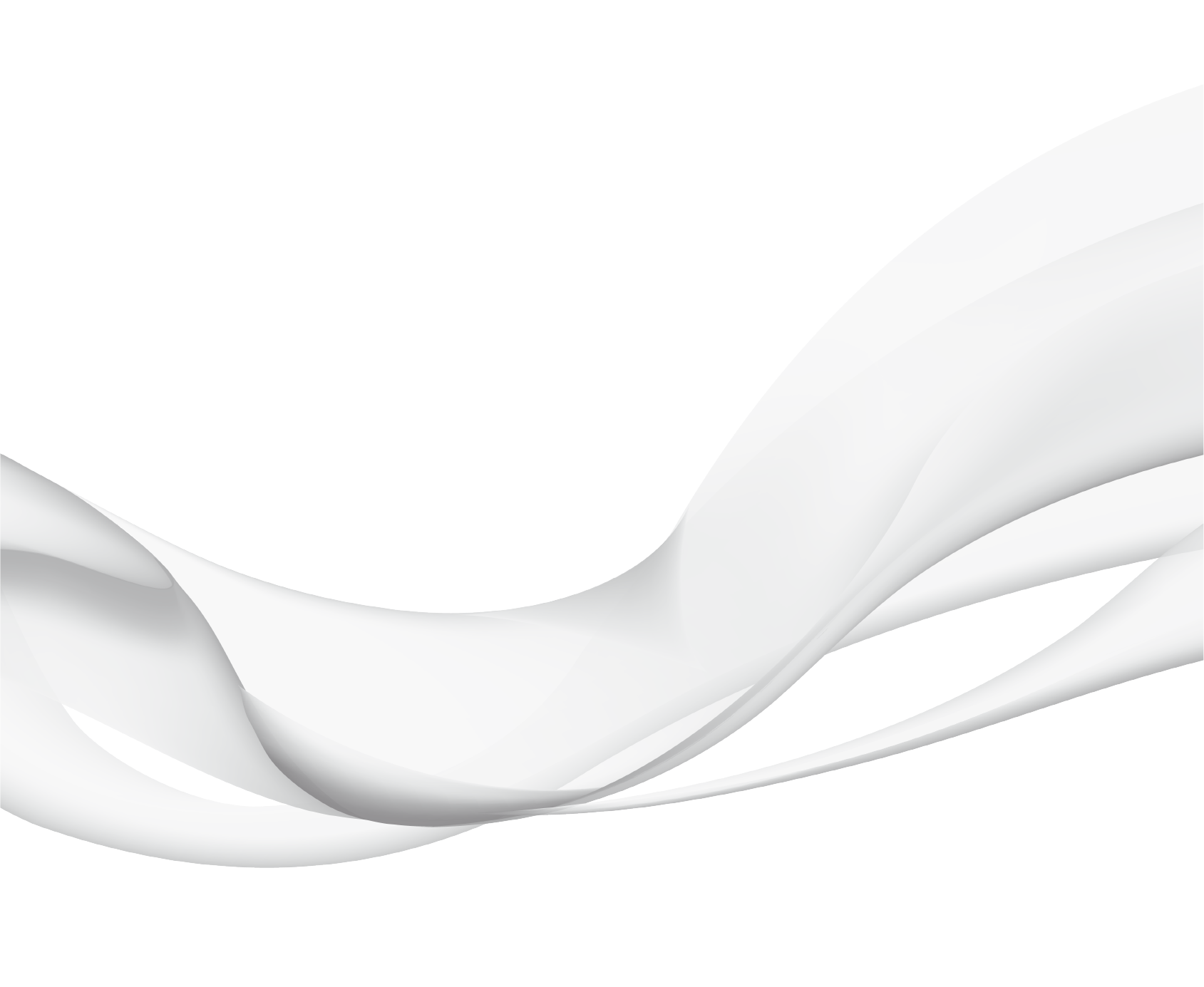 informacion@aelmhu.es
Telf. 681 384 549
www.aelmhu.es
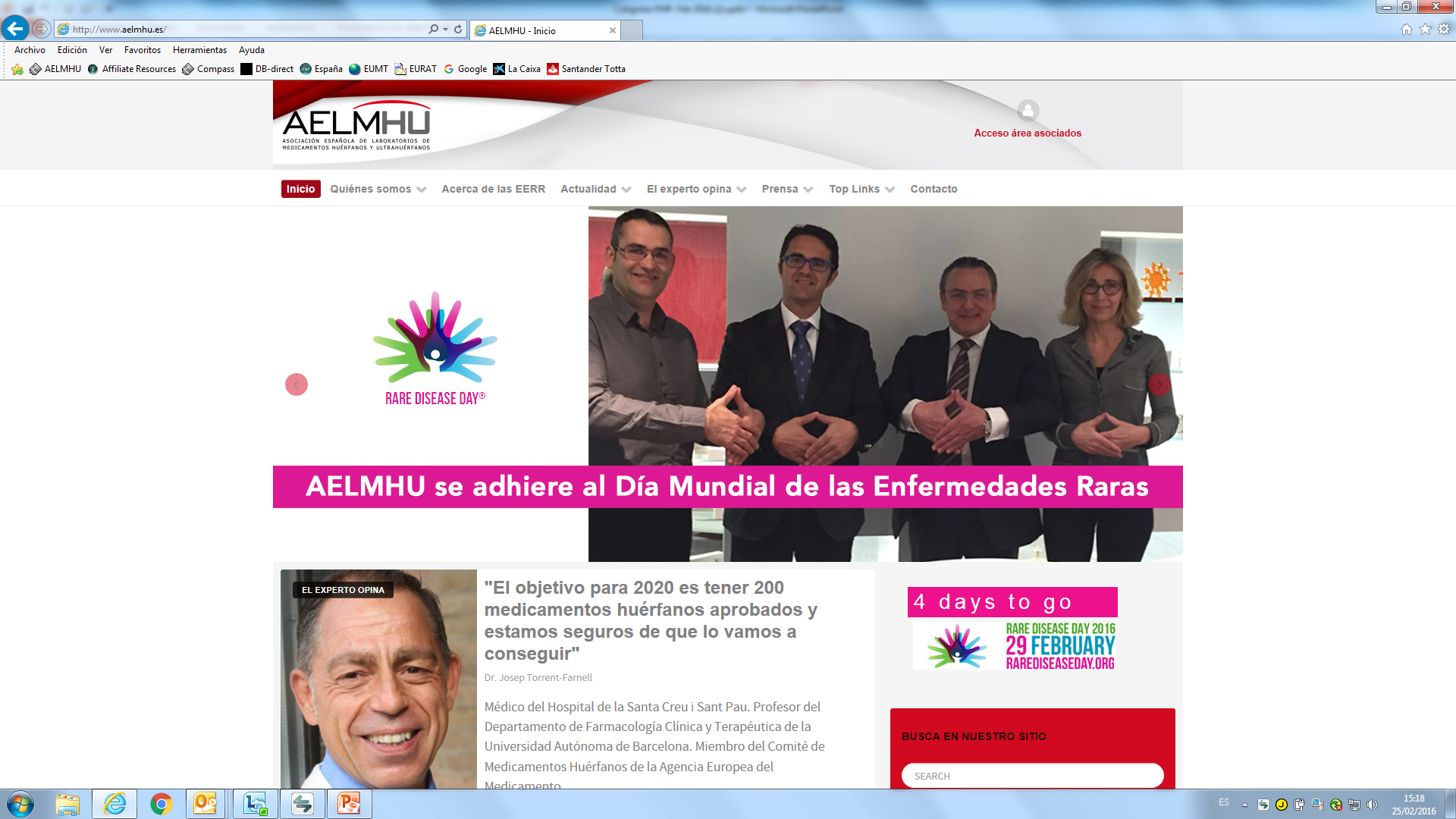